Сатирические образы человека
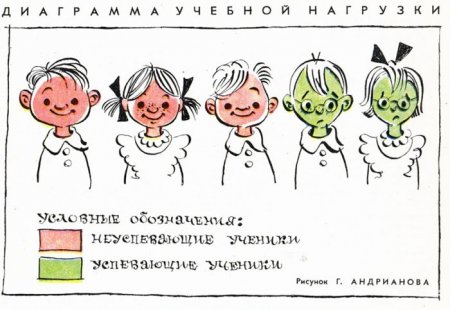 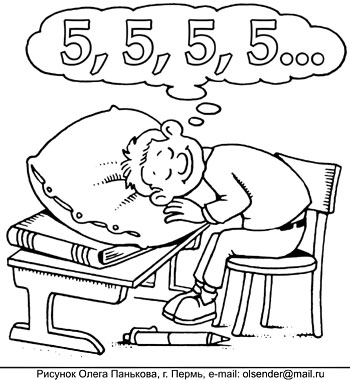 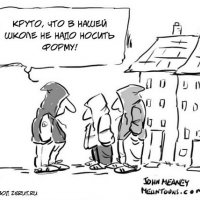 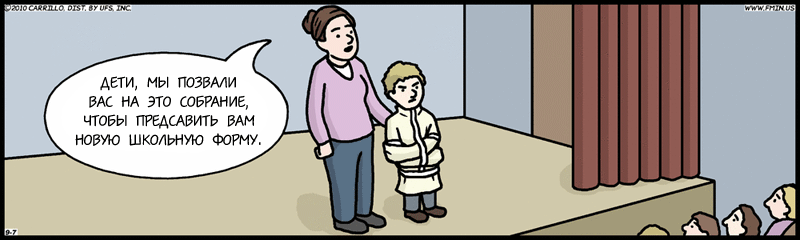 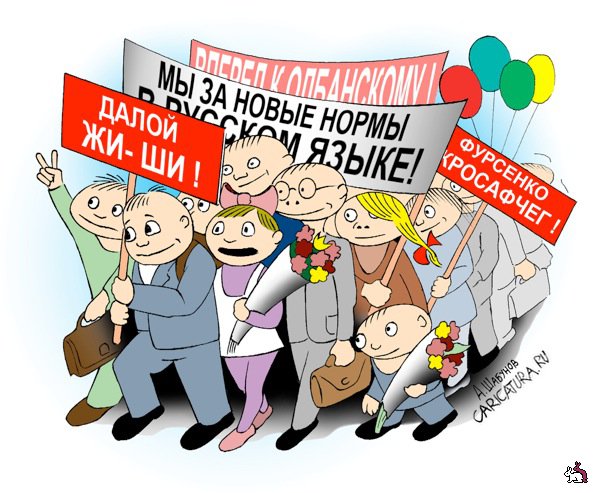 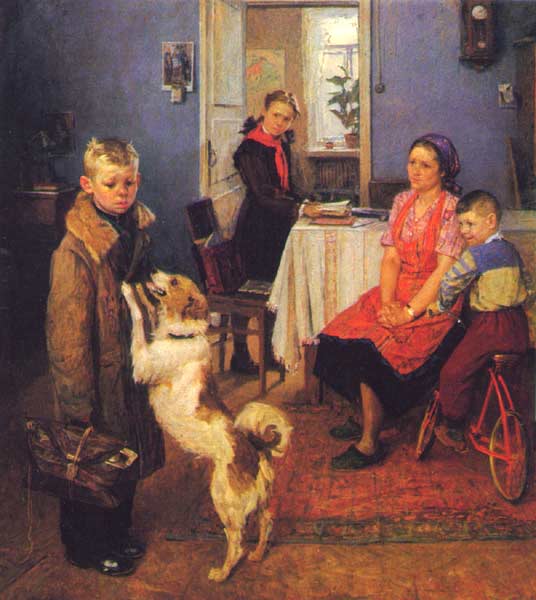 Ф.П.Решетников   «Опять двойка»
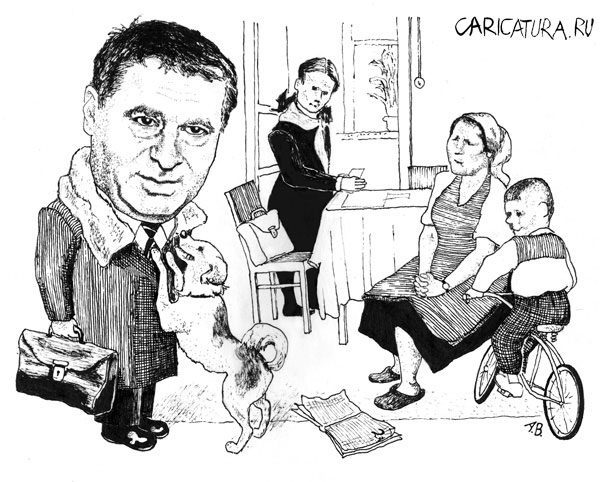 Карикатура в переводе с итальянского – преувеличение.
Современные сатирические рисунки –
 дружеские шаржи
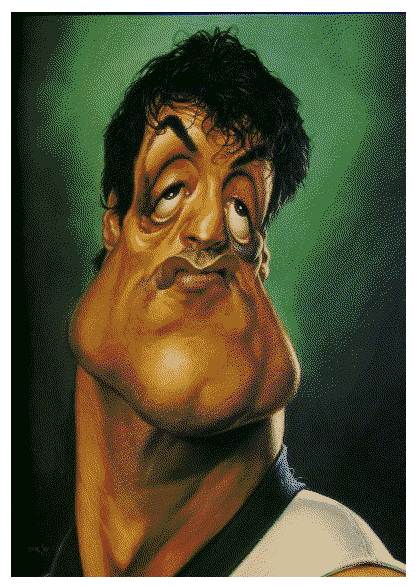 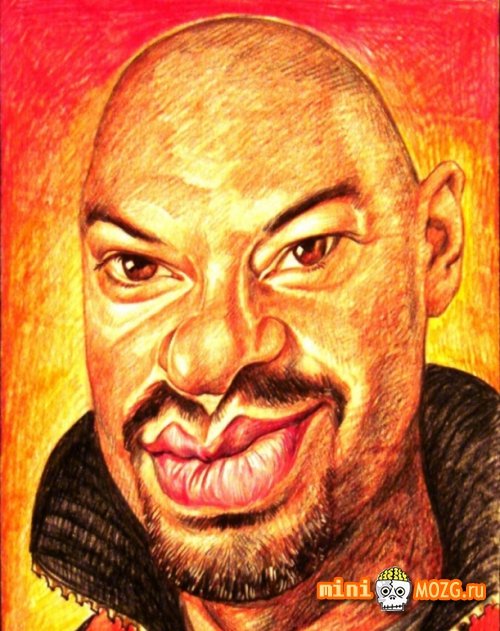 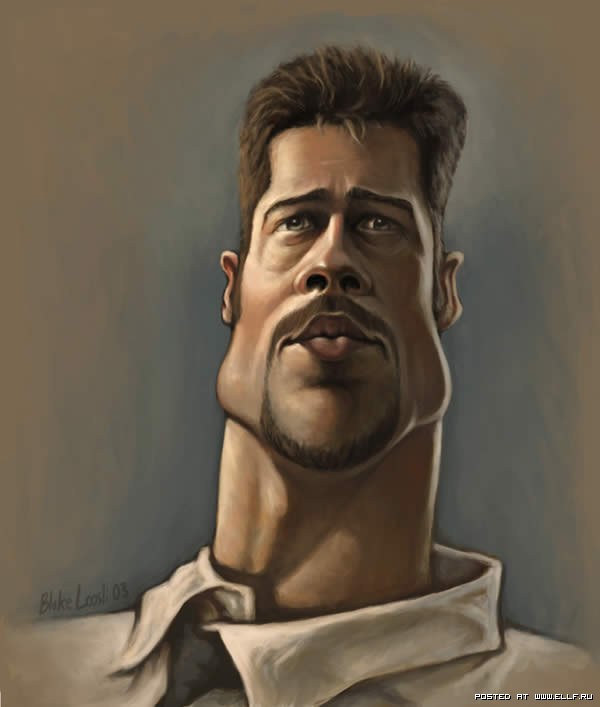 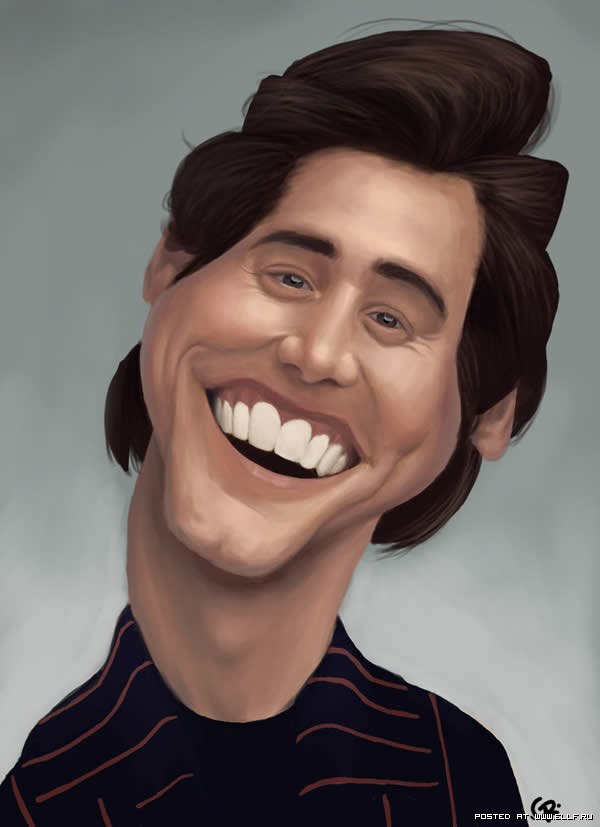 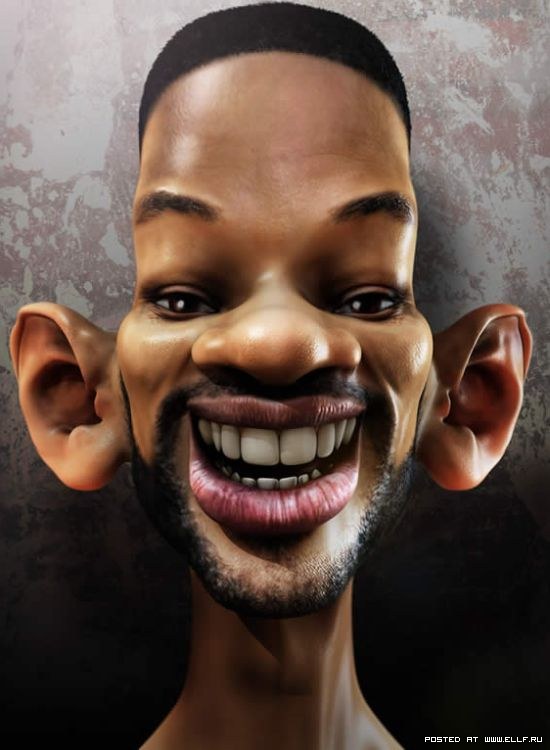 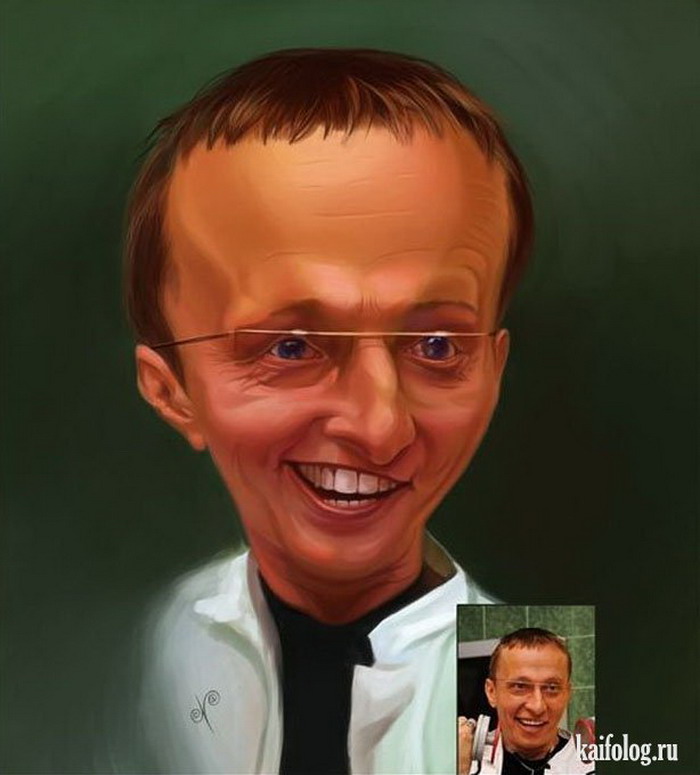 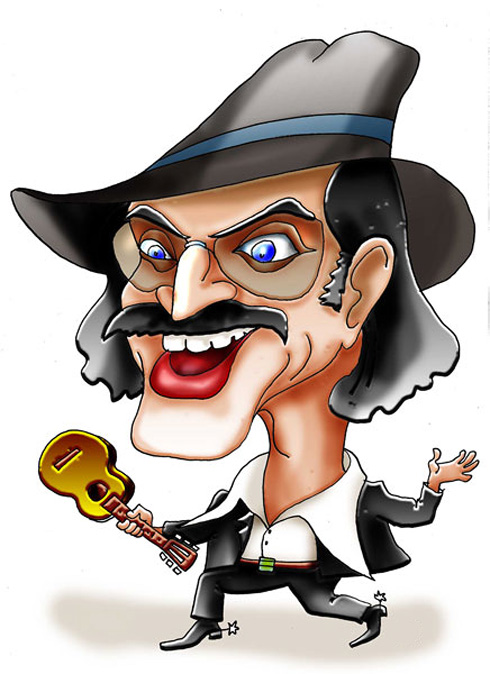 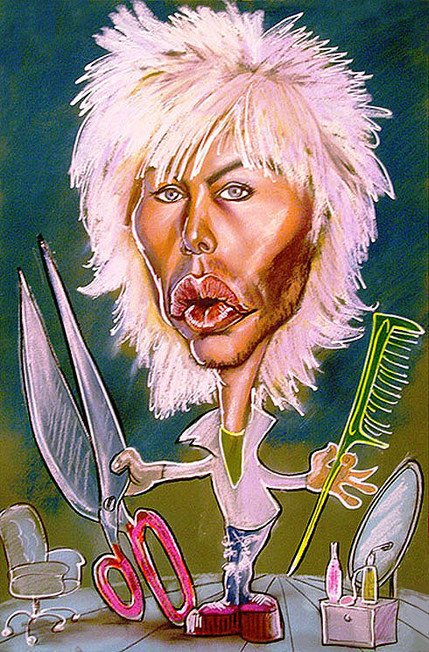 Карикатуры о школьной жизни
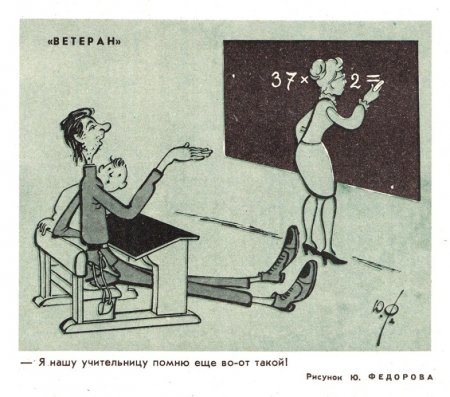 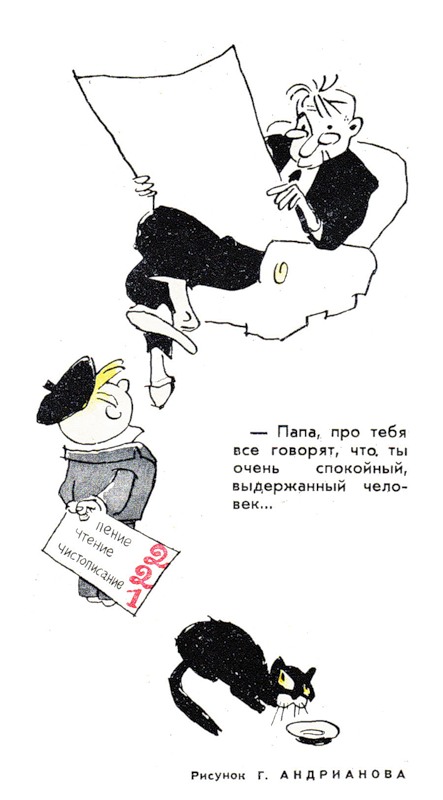 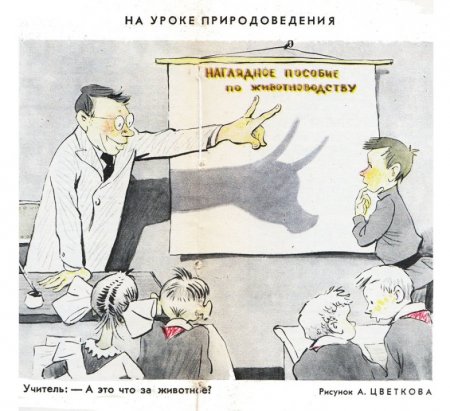 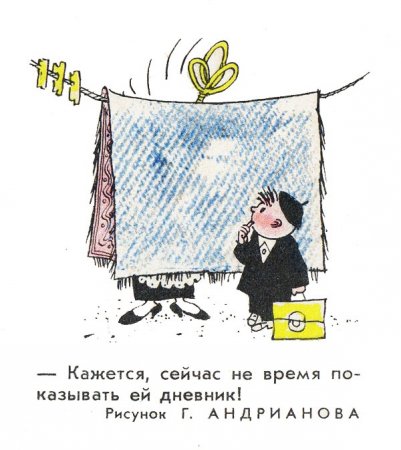 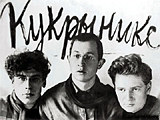 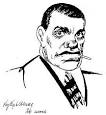 Владимир МАЯКОВСКИЙ, шарж Кукрыниксов.
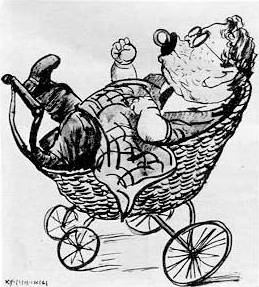 С.Я. Маршак     Дружеский шарж Кукрыниксов
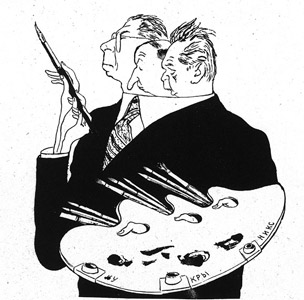 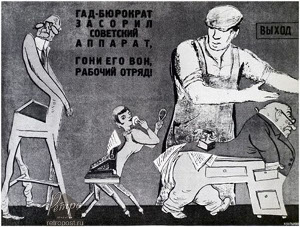 Если вначале Кукрыниксы рисовали безобидные шаржи на писателей, поэтов, художников и литературных героев, то постепенно их творчество становилось все острей и злободневней.
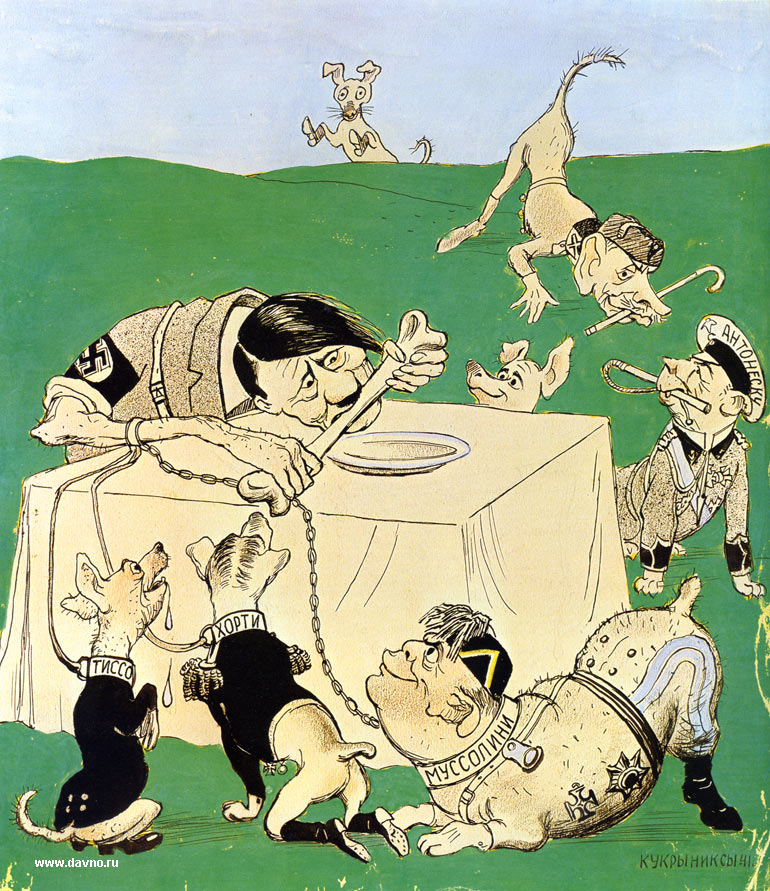 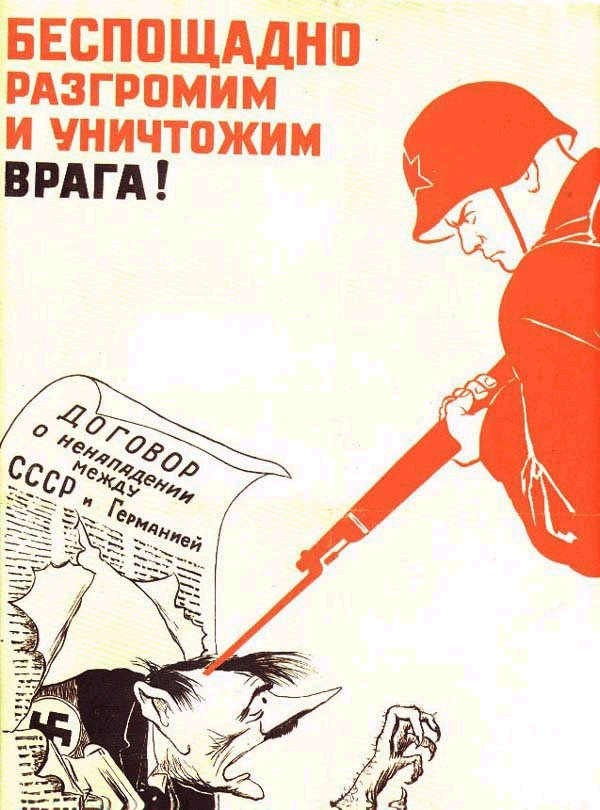 В годы Великой Отечественной войны Кукрыниксы создают карикатуры на 
военную тему.